«ПУТЕШЕСТВИЕ КОЛОБКА»
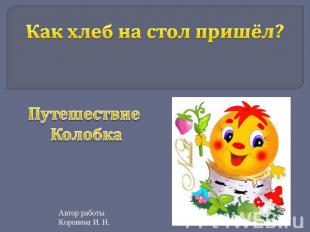 ВОСПИТАТЕЛЬ:ЗЕЛЕНОВА.Н.А.
ГБДОУ№121.Невского района
Город Санкт-Петербург.
КАК «КОЛОБОК» ПРЕВРАЩАЛСЯ В ХЛЕБ
Росток на пшеничном поле
Колосок на  пшеничном поле
зерно
зерно
Колосок на  пшеничном поле
хлеб
хлеб
мука
тесто
кроссворд
1.Это главный продукт из которого пекут хлеб? ( мука)
2.Что добавляют, чтобы замесить тесто? ( вода)
3.Что кладут, чтобы придать вкус? ( соль)
4.Что ещё добавляют для вкуса? ( песок)
5.Как называют чёрный хлеб, который похож на брусок? ( буханка)
6.Что добавляют в тесто, чтобы оно поднималось? ( дрожжи)
7.Как называют круглый хлеб? ( каравай)
НОВЫЕ СЛОВА:

ХЛЕБОРОБЫ- ЛЮДИ, КОТОРЫЕ ВЫРАЩИВАЮТ

НИВА- ЭТО ПОЛЕ, ГДЕ СОЗРЕВАЮТ ХЛЕБНЫЕ КОЛОСЬЯ

ЖАТВА- УБОРКА УРОЖАЯ

ПЛУГ- ПРИСПОСОБЛЕНИЕ ДЛЯ ВСПАХИВАНИЯ ПОЛЯ

БОРОНА- ПРИСПОСОБЛЕНИЕ  ДЛЯ ВЫРАВНИВАНИЯ
(БОРОНОВАНИЯ) ПОЛЯ

СЕЯЛКА- ПРИСПОСОБЛЕНИЕ ДЛЯ ПОСАДКИ СЕМЯН
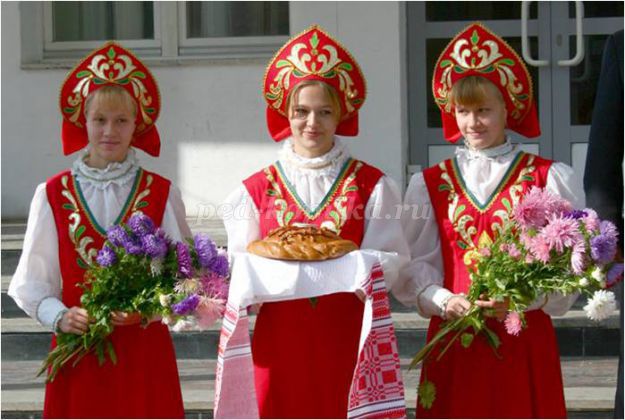 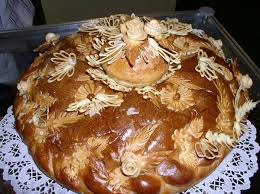 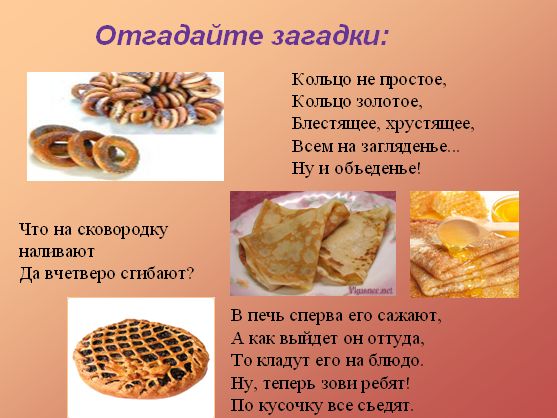 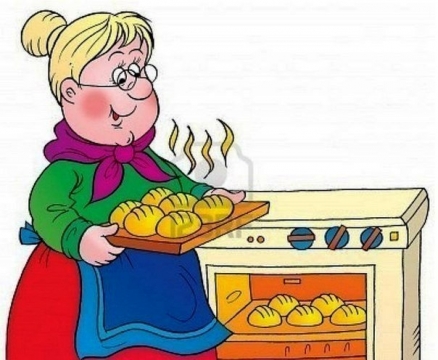 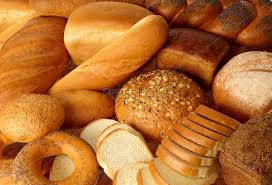 ТЕХНИКА- ПРОФЕССИЯ- ЧТО ДЕЛАЕТ?
ТРАКТОР-ТРАКТОРИСТ – ПАШЕТ, БОРОНУЕТ, СЕЕТ

КОМБАЙН- КОМБАЙНЕР- СКАШИВАЕТ, ОБМОЛАЧИВАЕТ, ЖНЁТ

САМОЛЁТ «КУКУРУЗНИК»- ЛЁТЧИК- РАСПЫЛЯЕТ УДОБРЕНИЯ

МЕЛЬНИЦА- МУКОМОЛ- ПЕРЕМАЛЫВАЕТ ЗЕРНО

ГРУЗОВИК- ШОФЁР- ВЕЗЁТ ЗЕРНО НА МЕЛЬНИЦУ

ПЕКАРНЯ- ПЕКАРЬ- ПЕЧЁТ, ВЫПЕКАЕТ

ХЛЕБНЫЙ ФУРГОН- ШОФЁР- ВЕЗЁТ, РАЗВОЗИТ ПО МАГАЗИНАМ

МАГАЗИН- ПРОДАВЕЦ- ПРОДАЁТ
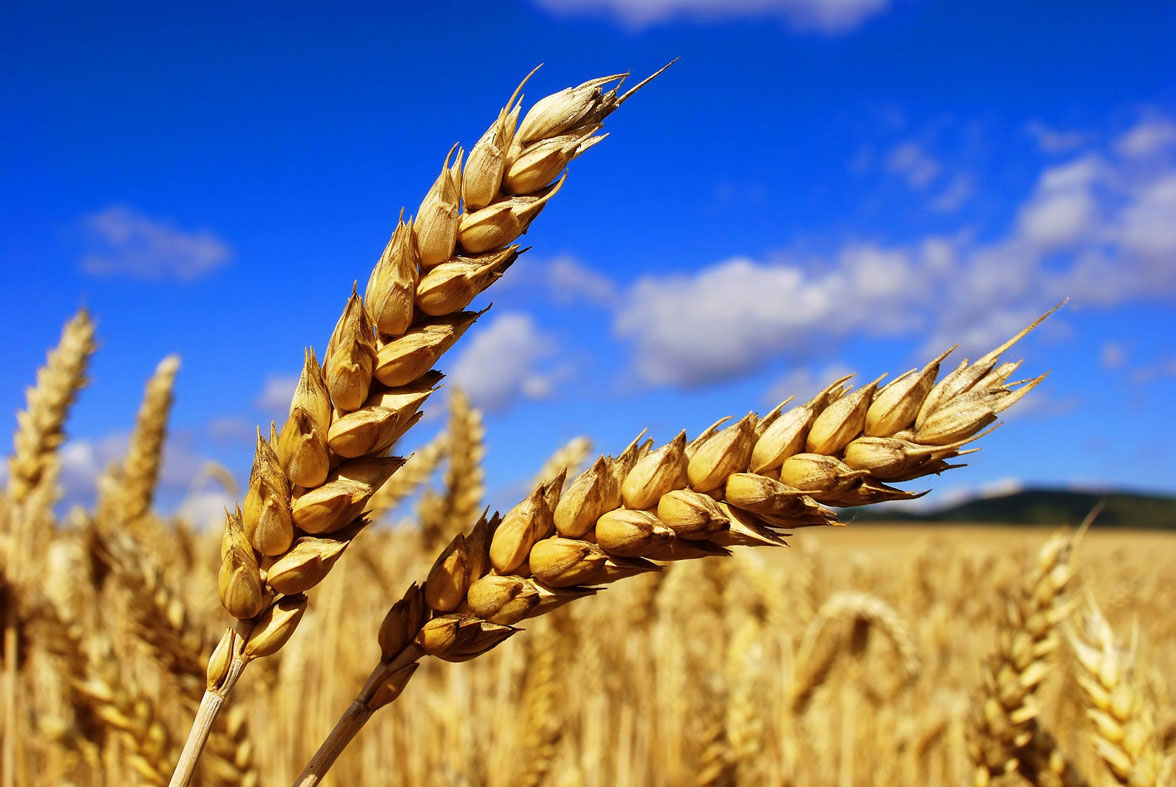 Пословицы и поговорки
Что посеешь, то и пожнёшь
Хороша нива у дружного коллектива
Худ обед , когда хлеба нет
Хочешь есть калачи- не сиди на печи
Хлеб всему голова
Хвались урожаем, когда рожь в закрома засыпаем
Стихи о хлебе
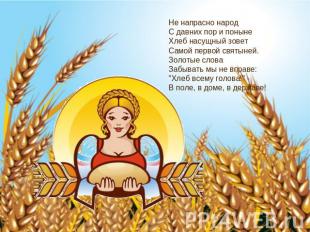 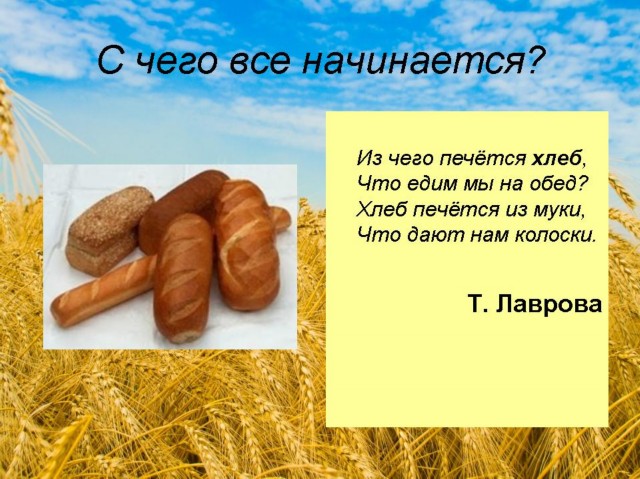 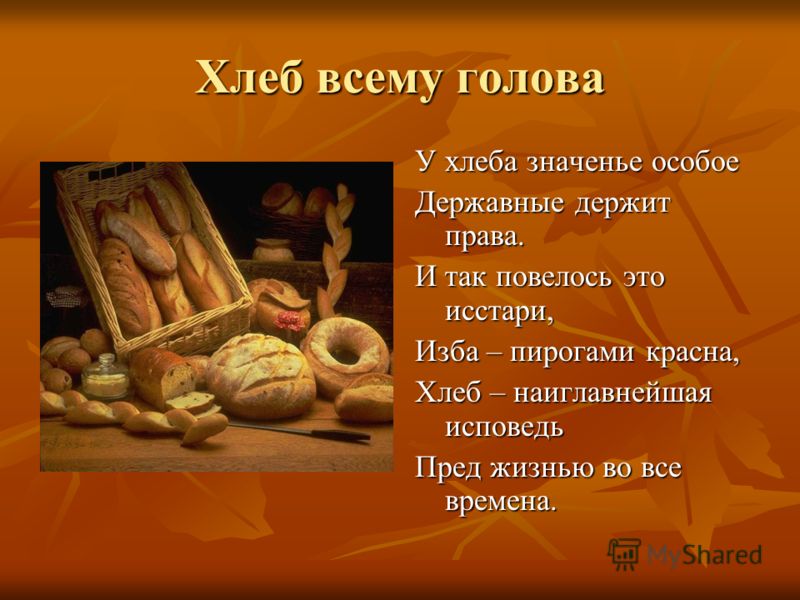 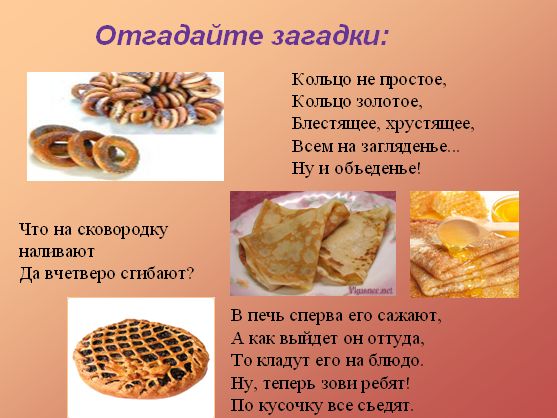 ЗЕРНЫШКО
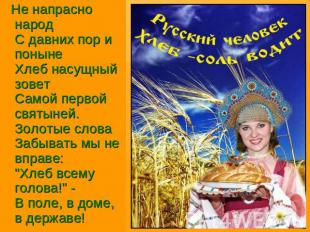 Зёрнышко соединило
Многие труды:
Труд земли, живые силы
Солнца и воды.
И конечно, человека
Доброту и труд.
Лишь они одни от века
Нам плоды дают.
КАРТИНЫ РУССКИХ ХУДОЖНИКОВ
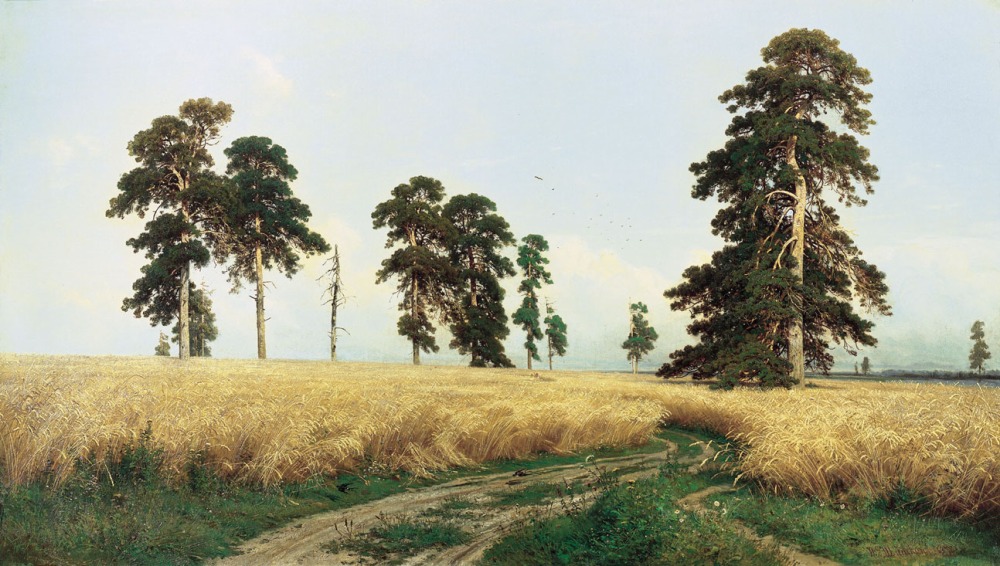 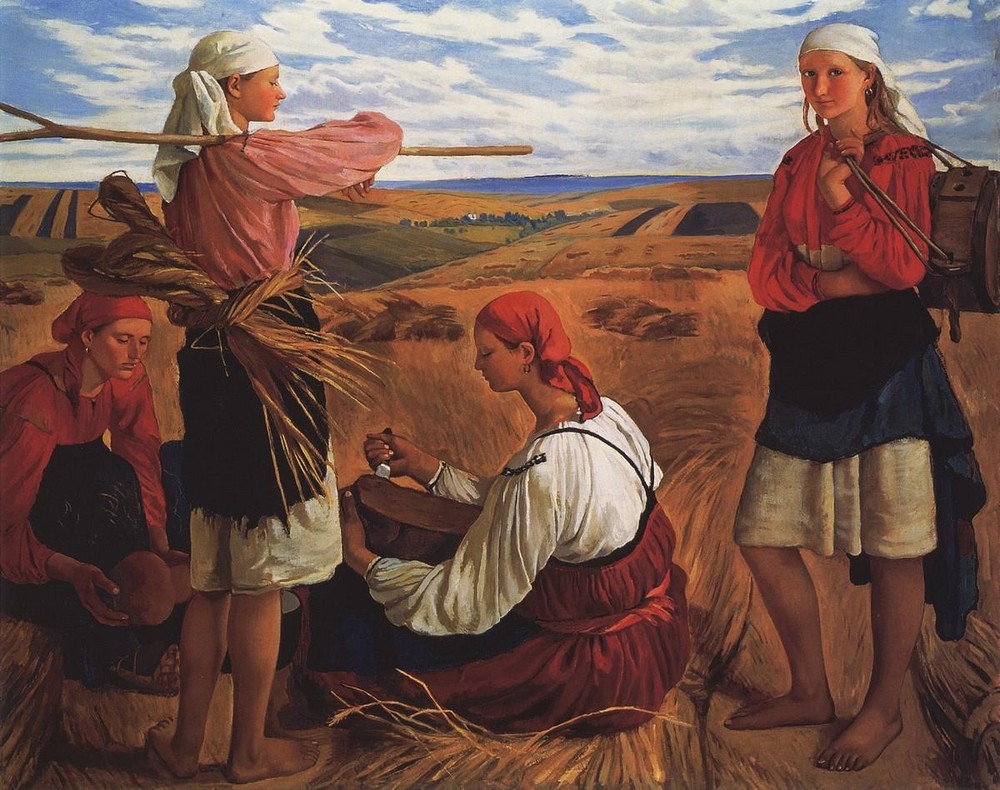 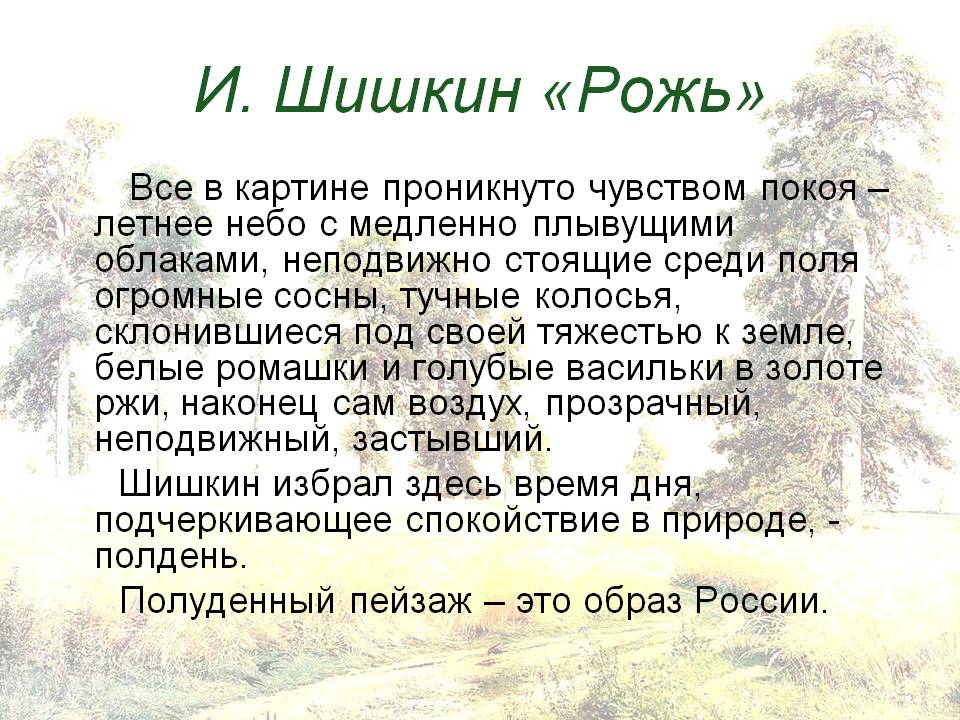 Шишкин. И. « РОЖЬ».
НАШИ РАБОТЫ
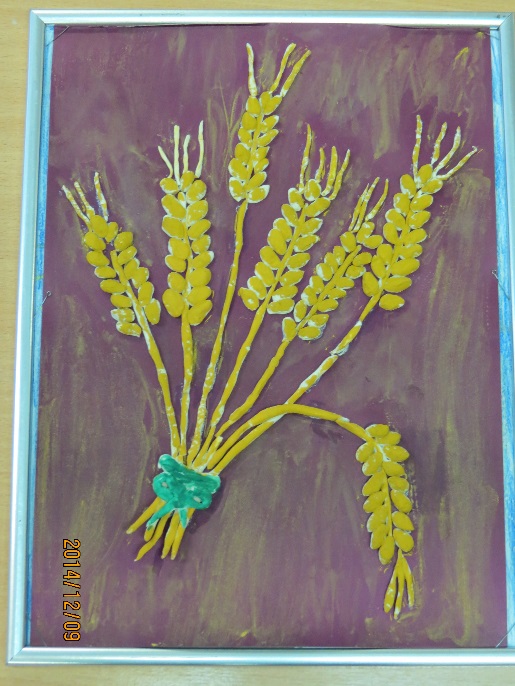 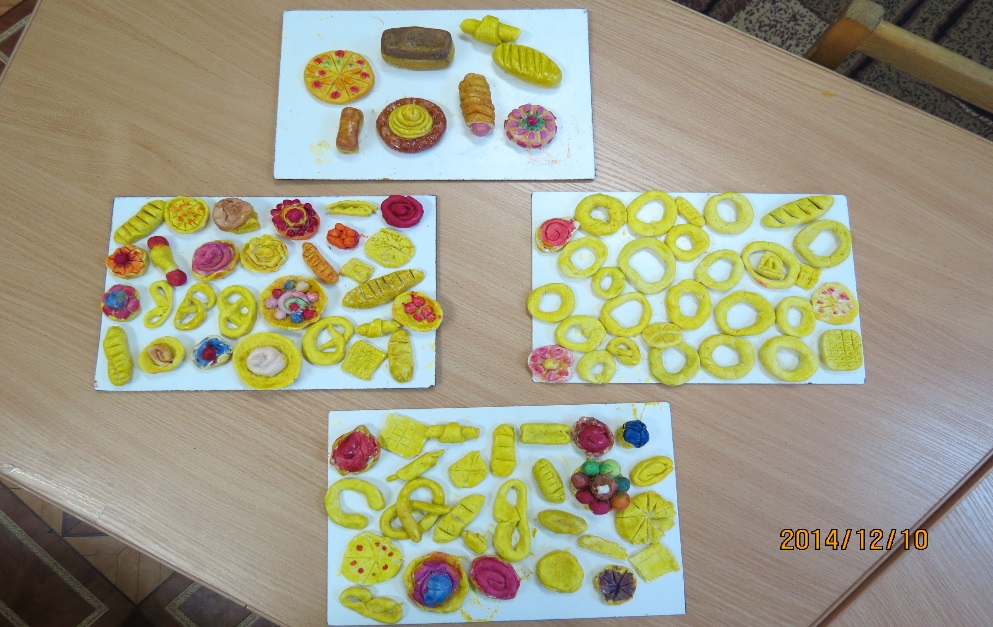 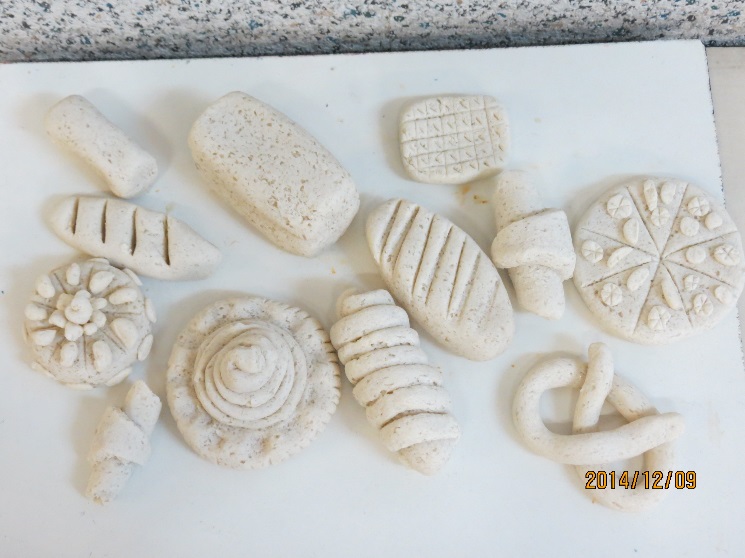 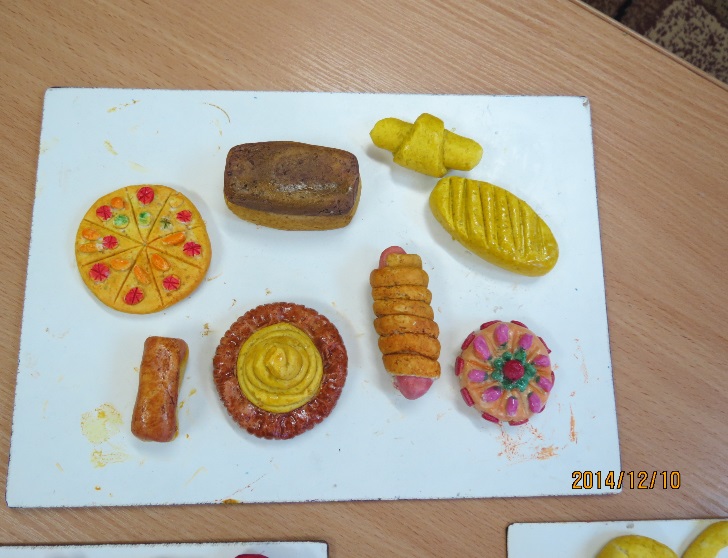 РАБОТА С РОДИТЕЛЯМИ
ПРЕДЛОЖИТЬ РОДИТЕЛЯМ СВОДИТЬ СВОЕГО РЕБЕНКА
ХЛЕБНЫЙ МАГАЗИН ИЛИ  ХЛЕБНЫЙ ОТДЕЛ

ПОДОБРАТЬ ИНТЕРЕСНУЮ ИНФОРМАЦИЮ В ЭНЦИКЛОПЕ-
ДИИ, В ИНТЕРНЕТЕ, В ХУДОЖЕСТВЕННОЙ ЛИТЕРАТУРЕ

СДЕЛАТЬ С ДЕТЬМИ ПОДЕЛКИ ИЗ БУМАГИ ИЛИ ПРИРОД-
НОГО МАТЕРИАЛА

РАССКАЗАТЬ О ТРАДИЦИЯХ СВОЕЙ СЕМЬИ

ДОМА ПОМОГАТЬ РОДИТЕЛЯМ В ПРИГОТОВЛЕНИИ ПИРОЖКОВ
ИЛИ ДРУГИХ ИЗДЕЛИЙ ИЗ МУКИ И ТЕСТА (приобщать к 
совместному труду, воспитывать желание помогать
старшим)
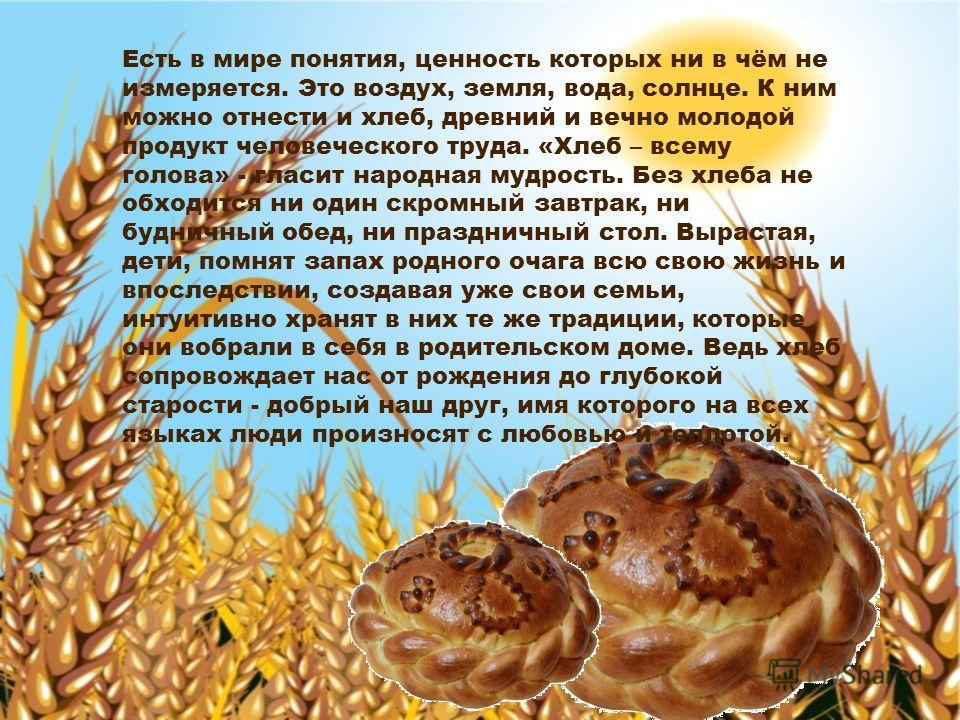 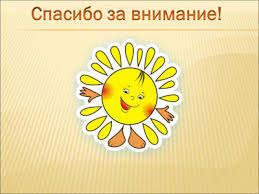 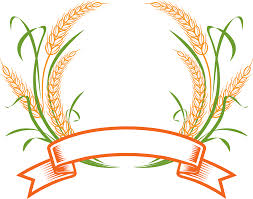 СПАСИБО
ЗА 
ВНИМАНИЕ!